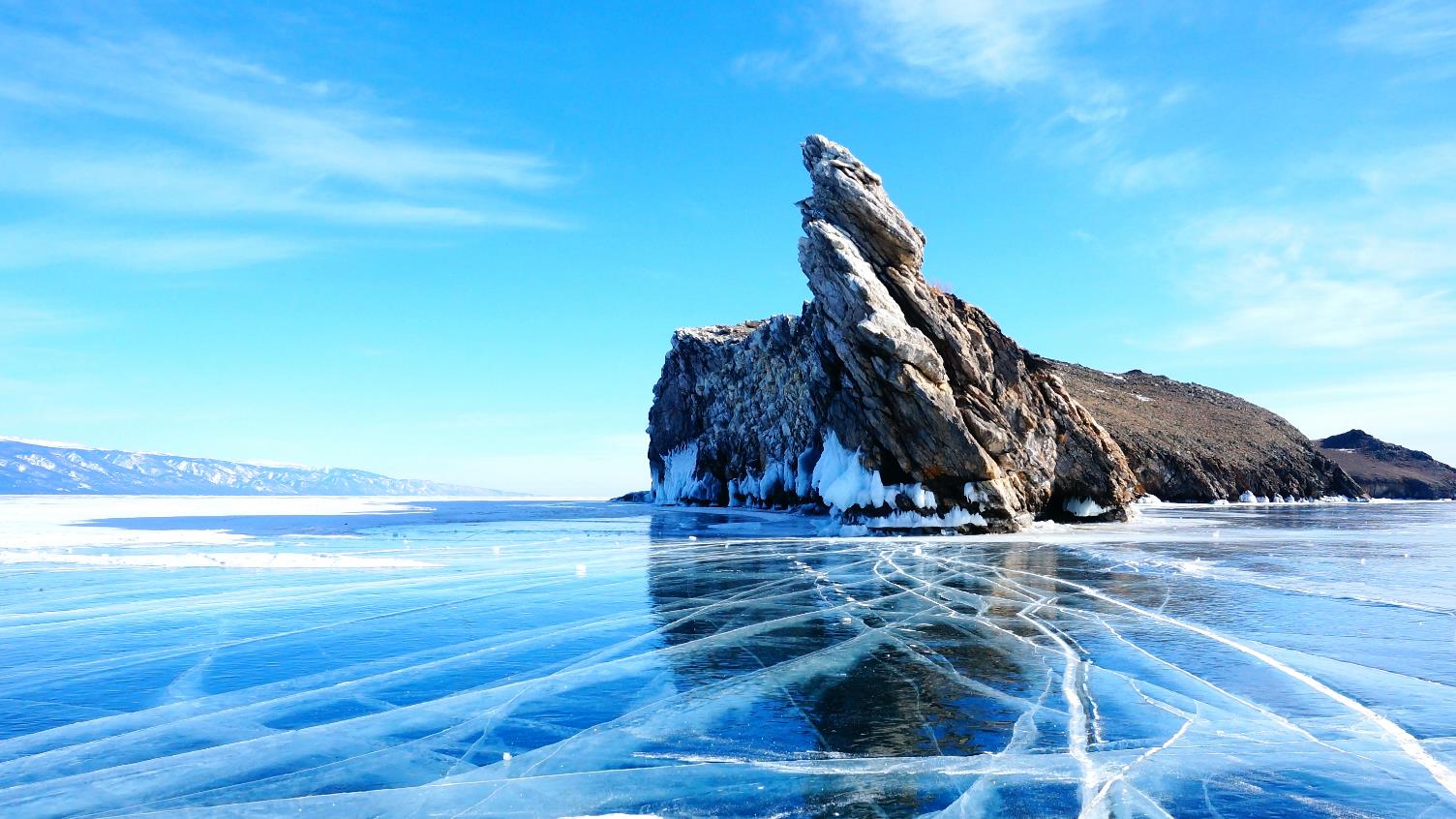 DS OVERVIEW 
PRESENTATION
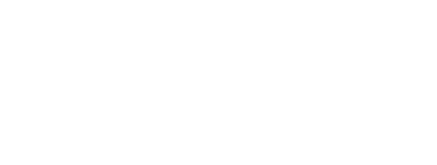 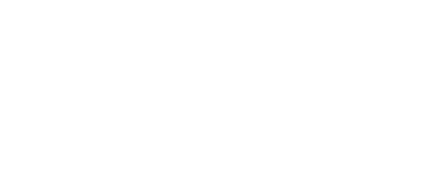 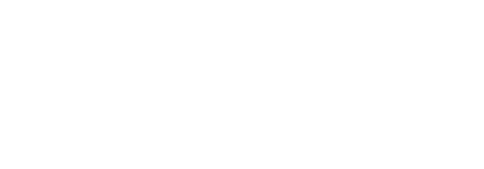 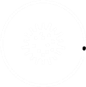 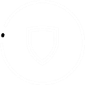 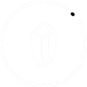 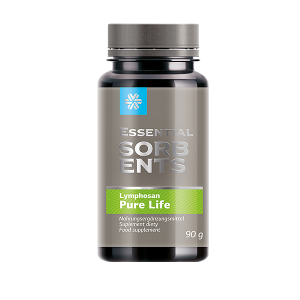 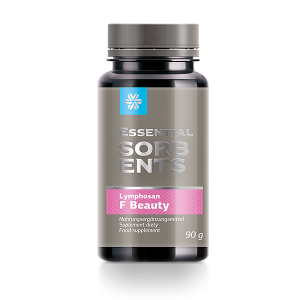 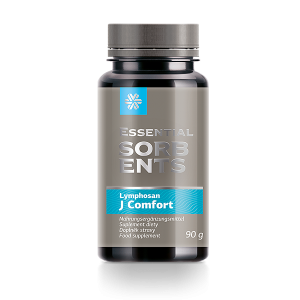 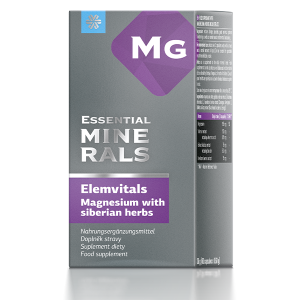 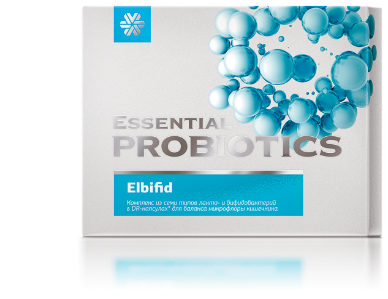 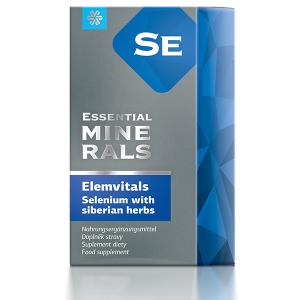 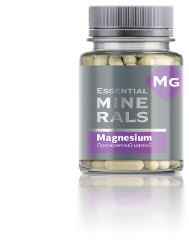 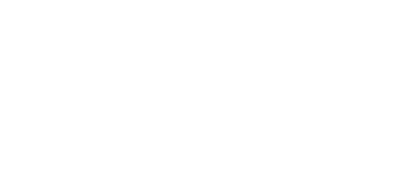 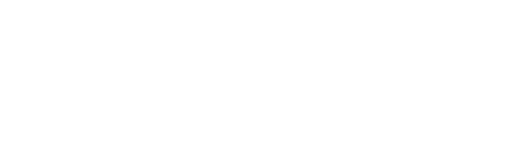 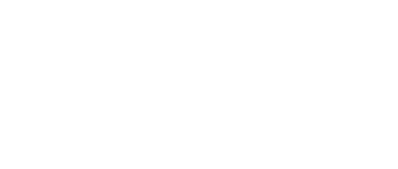 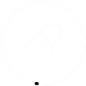 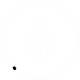 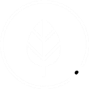 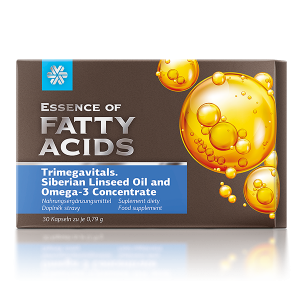 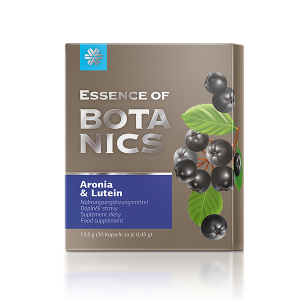 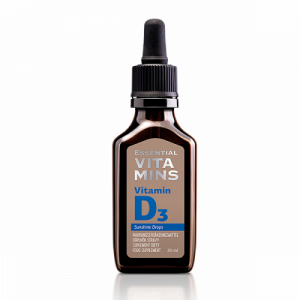 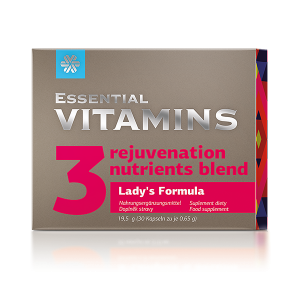 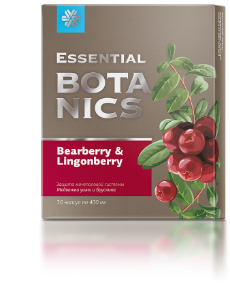 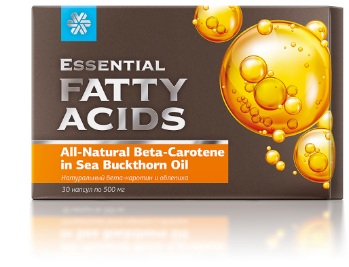 ESSENTIAL
[Speaker Notes: .]
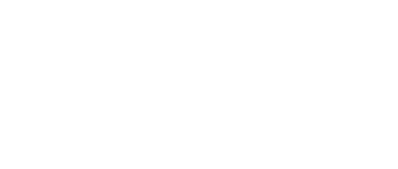 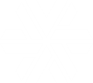 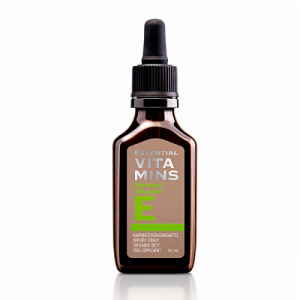 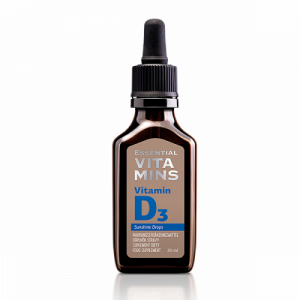 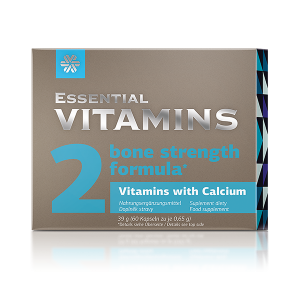 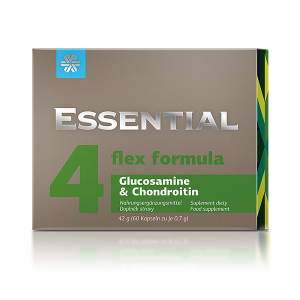 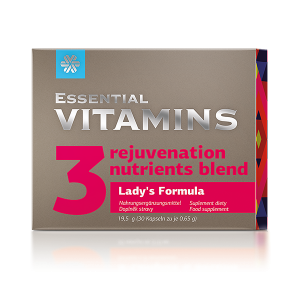 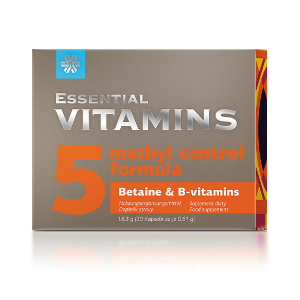 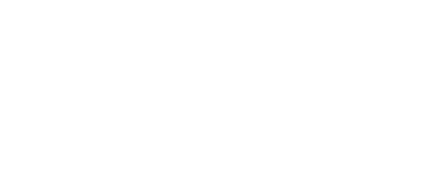 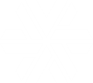 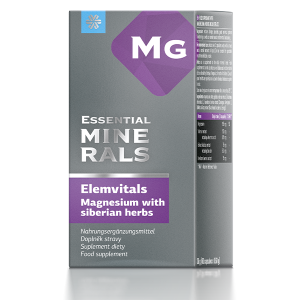 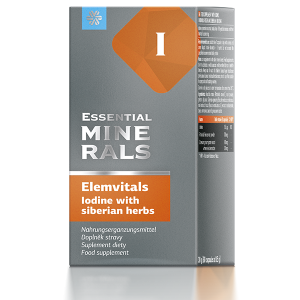 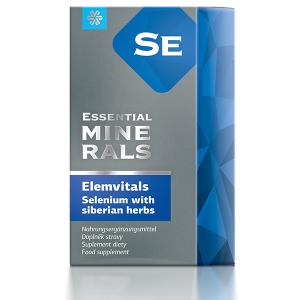 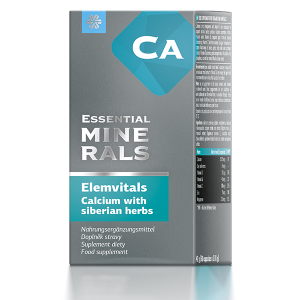 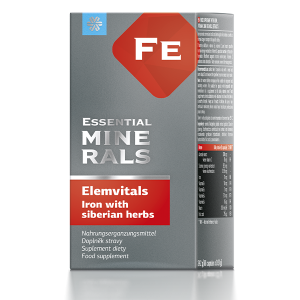 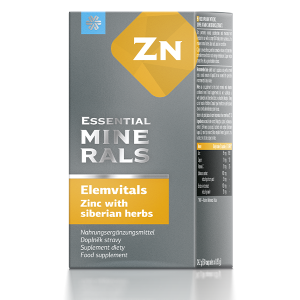 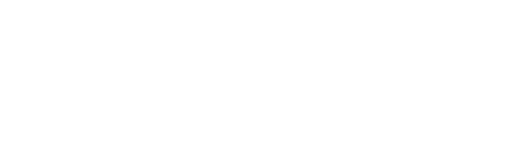 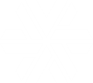 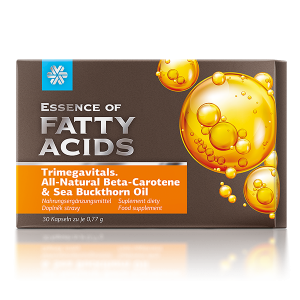 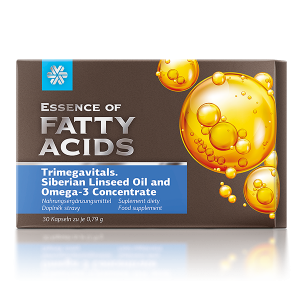 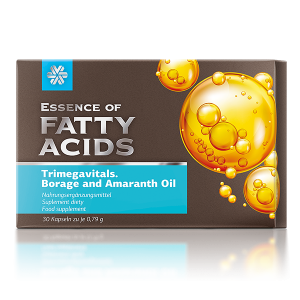 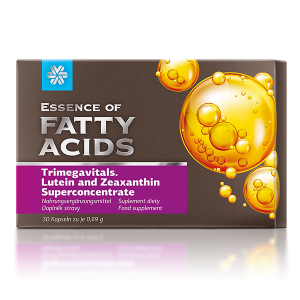 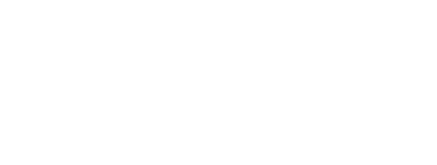 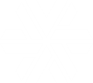 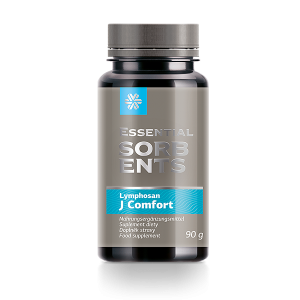 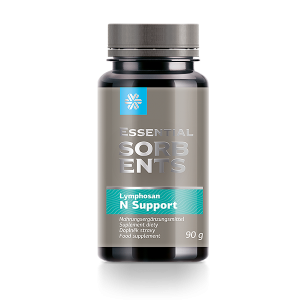 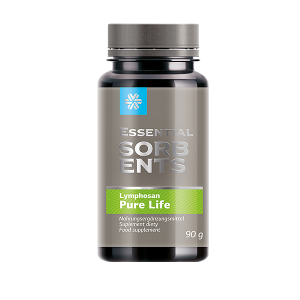 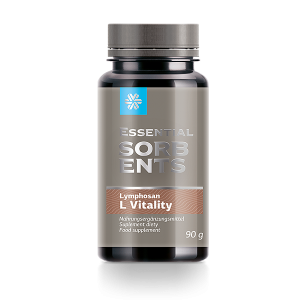 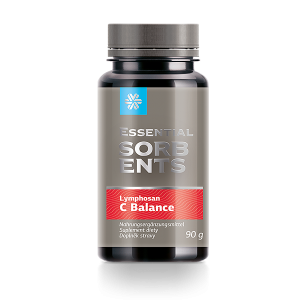 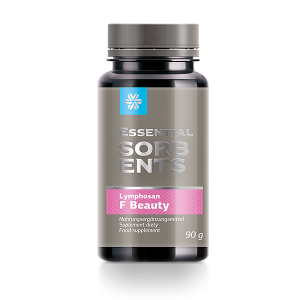 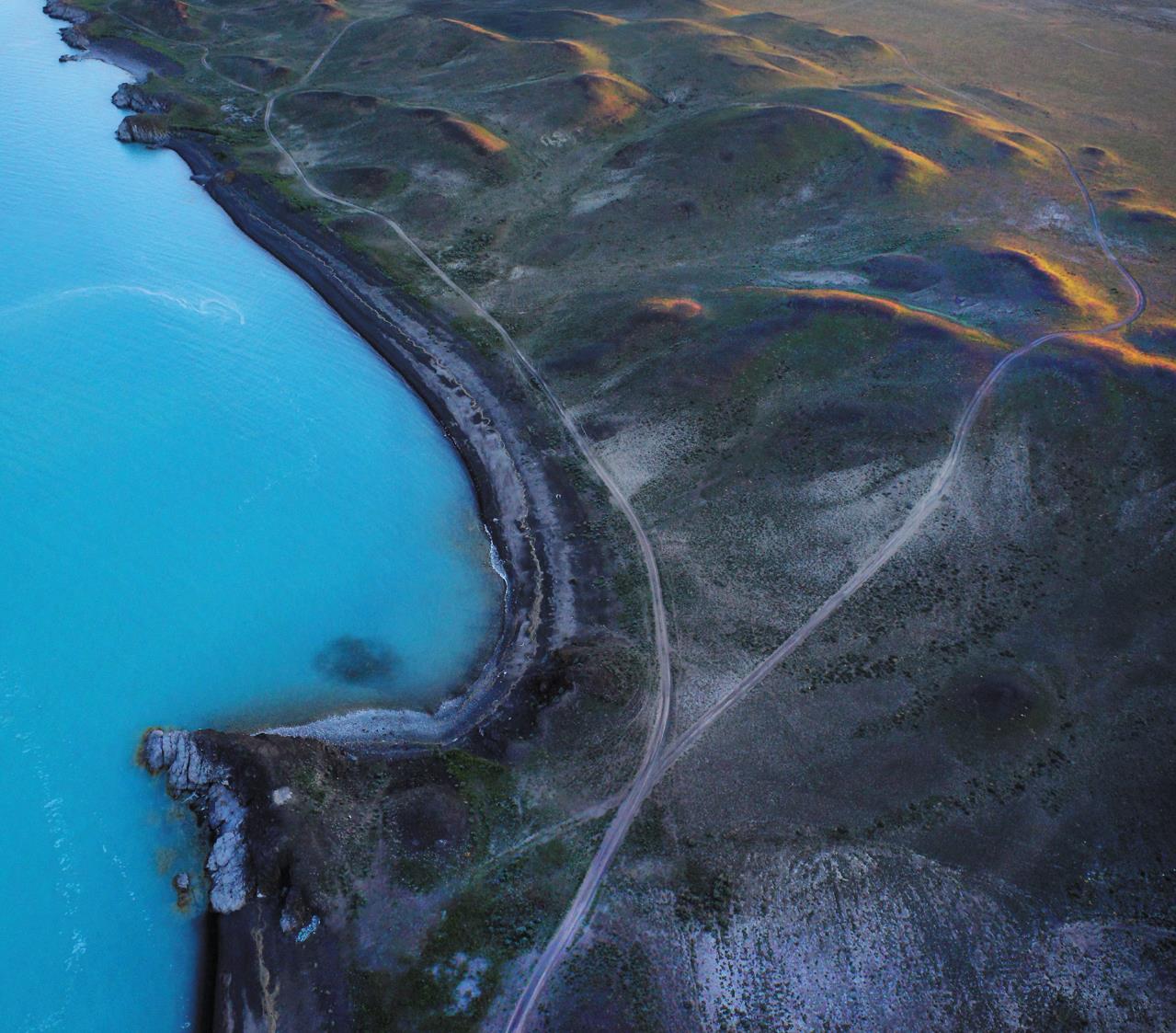 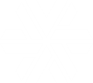 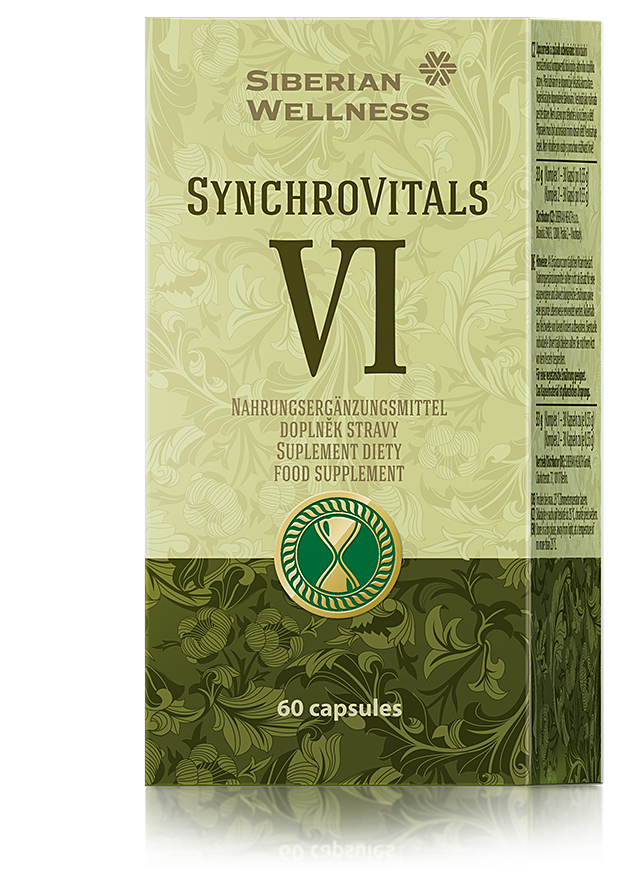 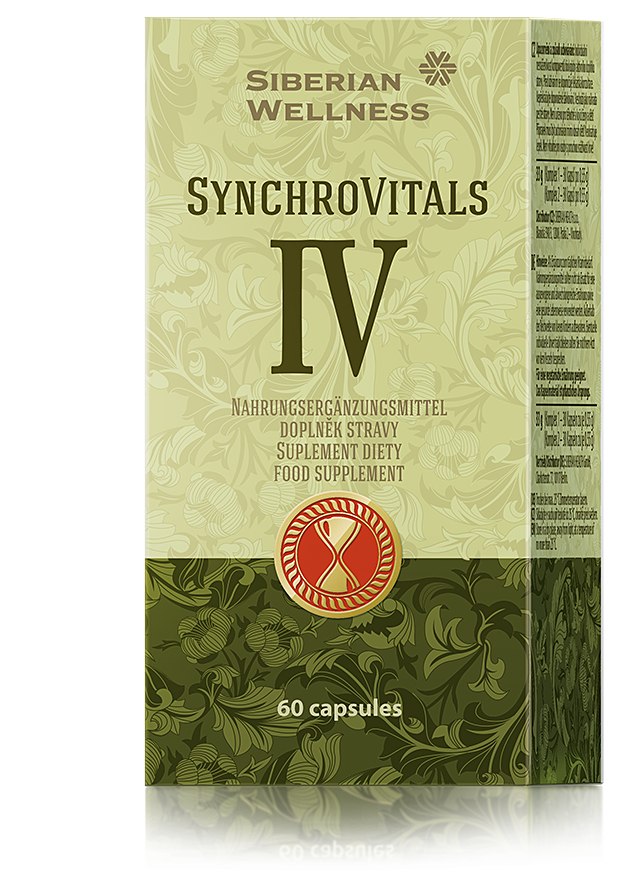 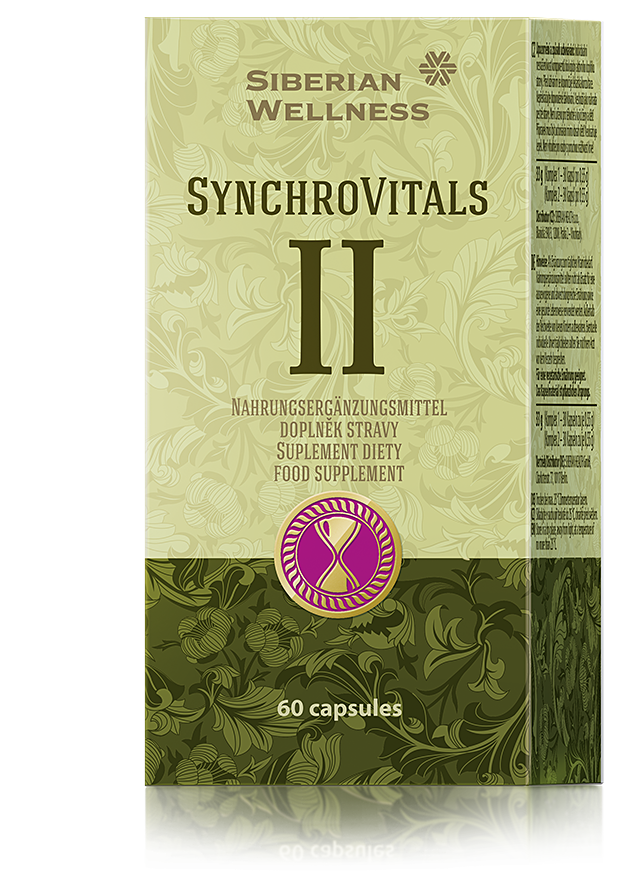 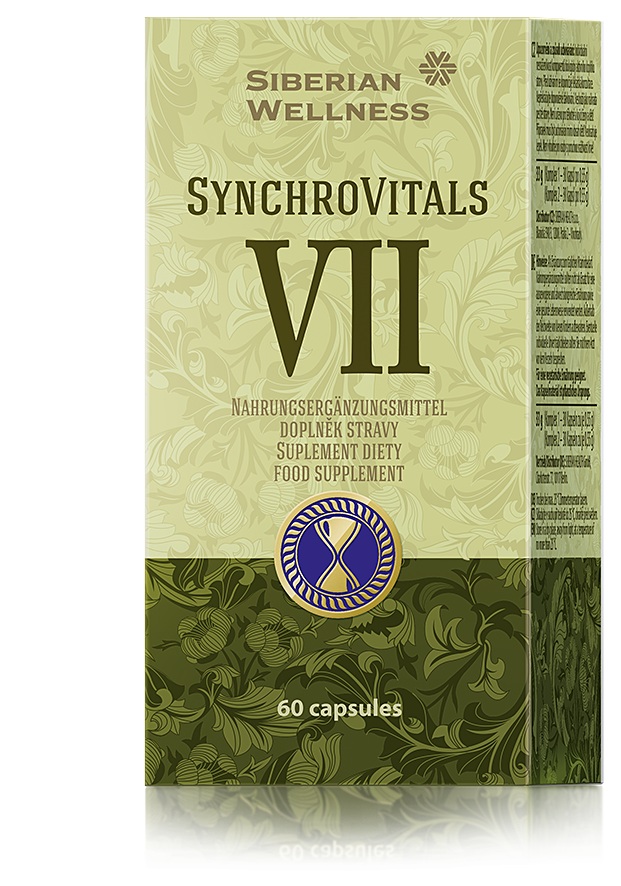 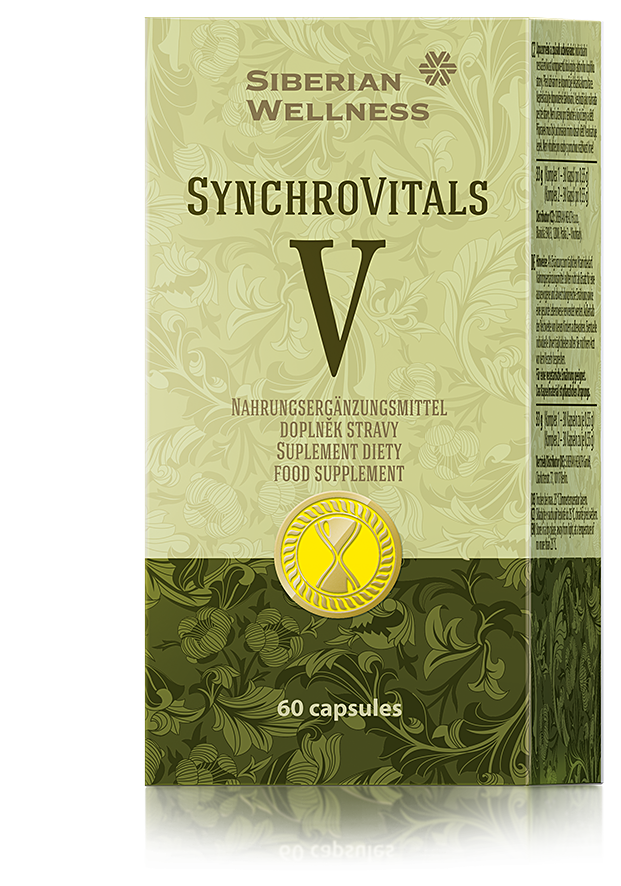 SYNCHROVITALS
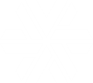 DAILY BOX
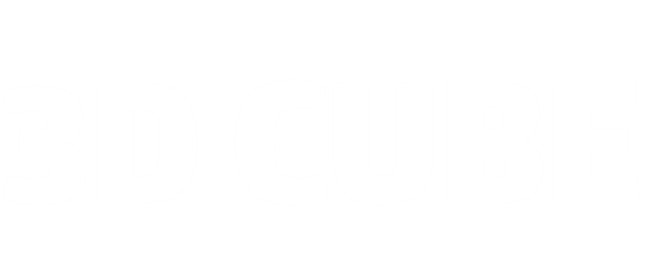 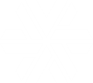 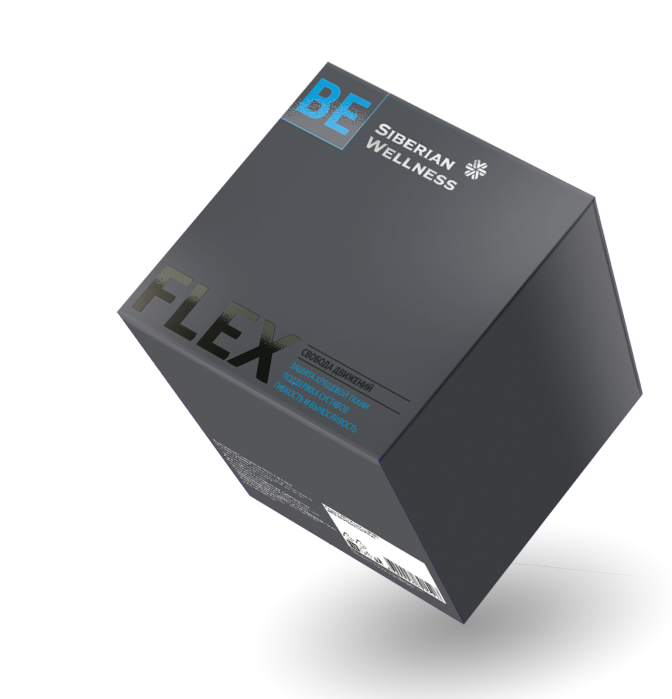 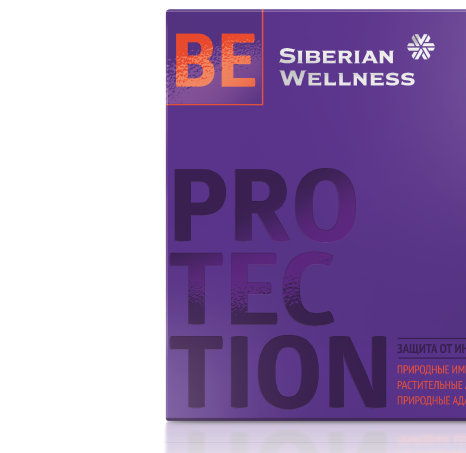 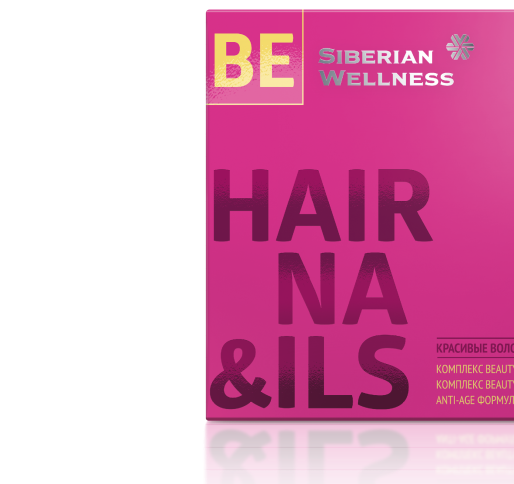 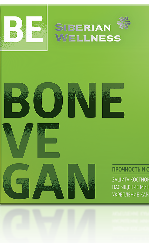 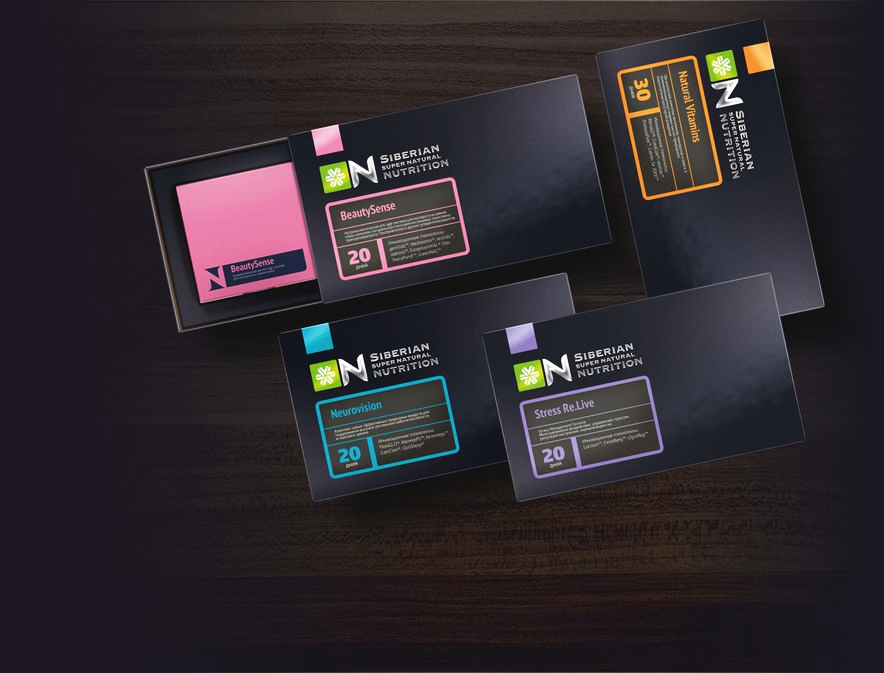 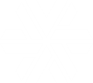 SIBERIAN
SUPER
NATURAL
NUTRITON
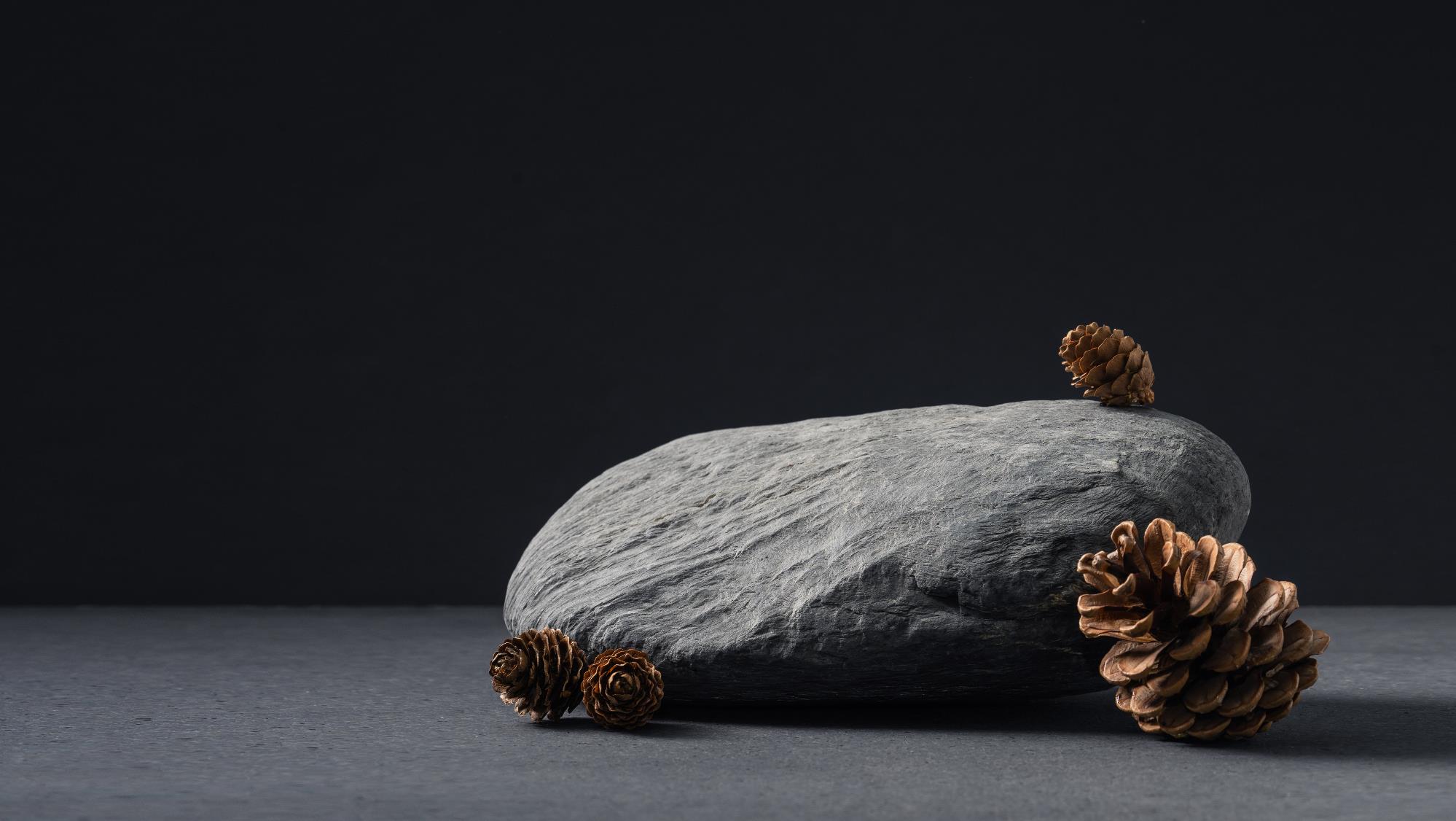 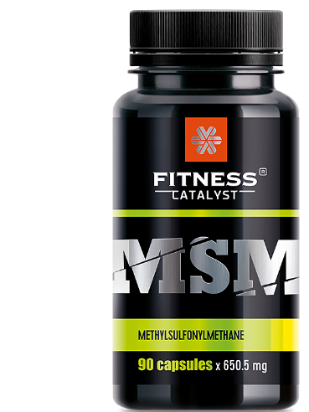 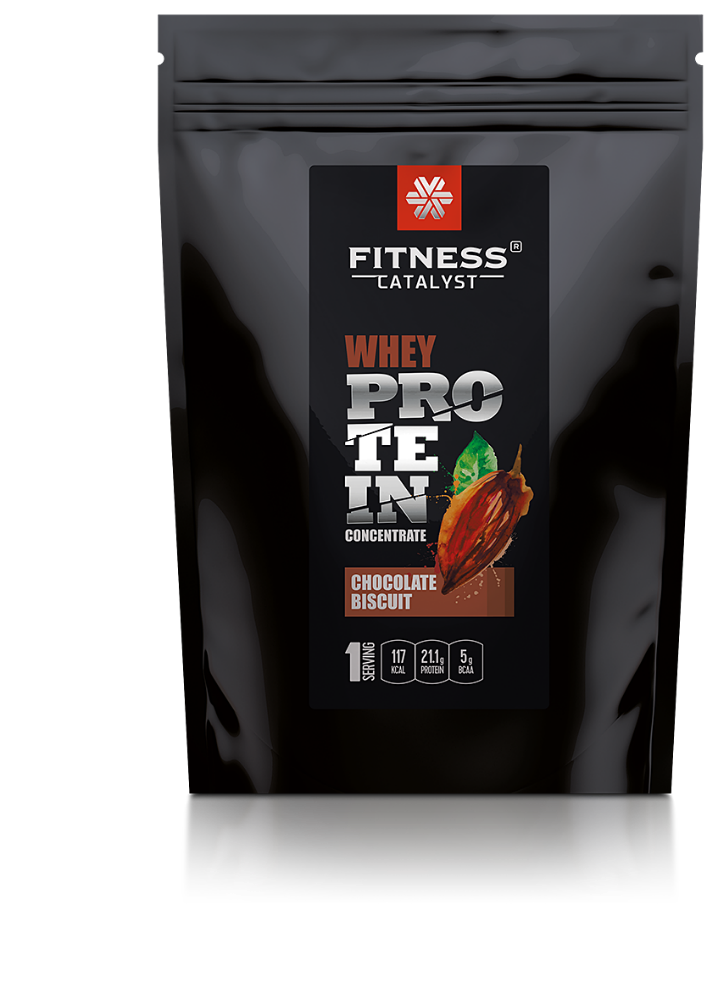 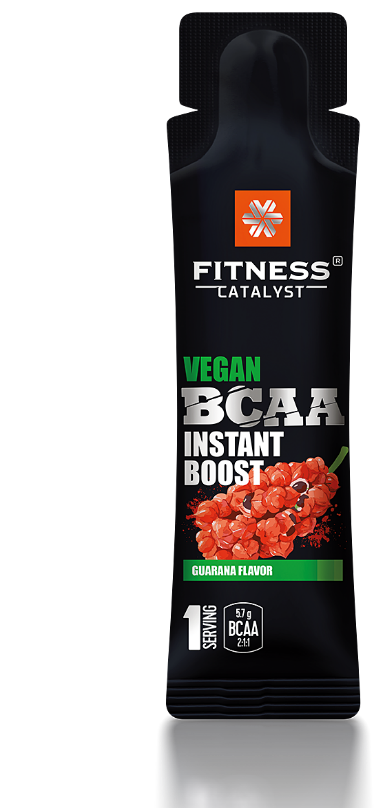 FITNESSCATALYST
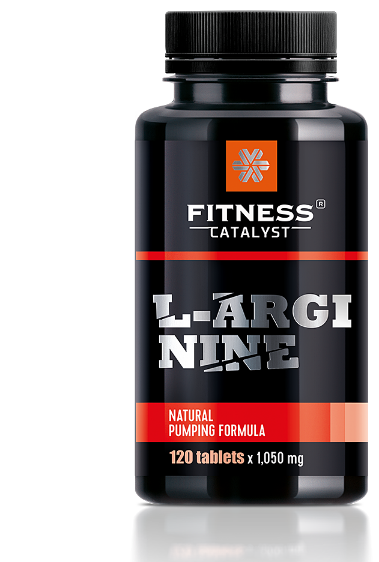 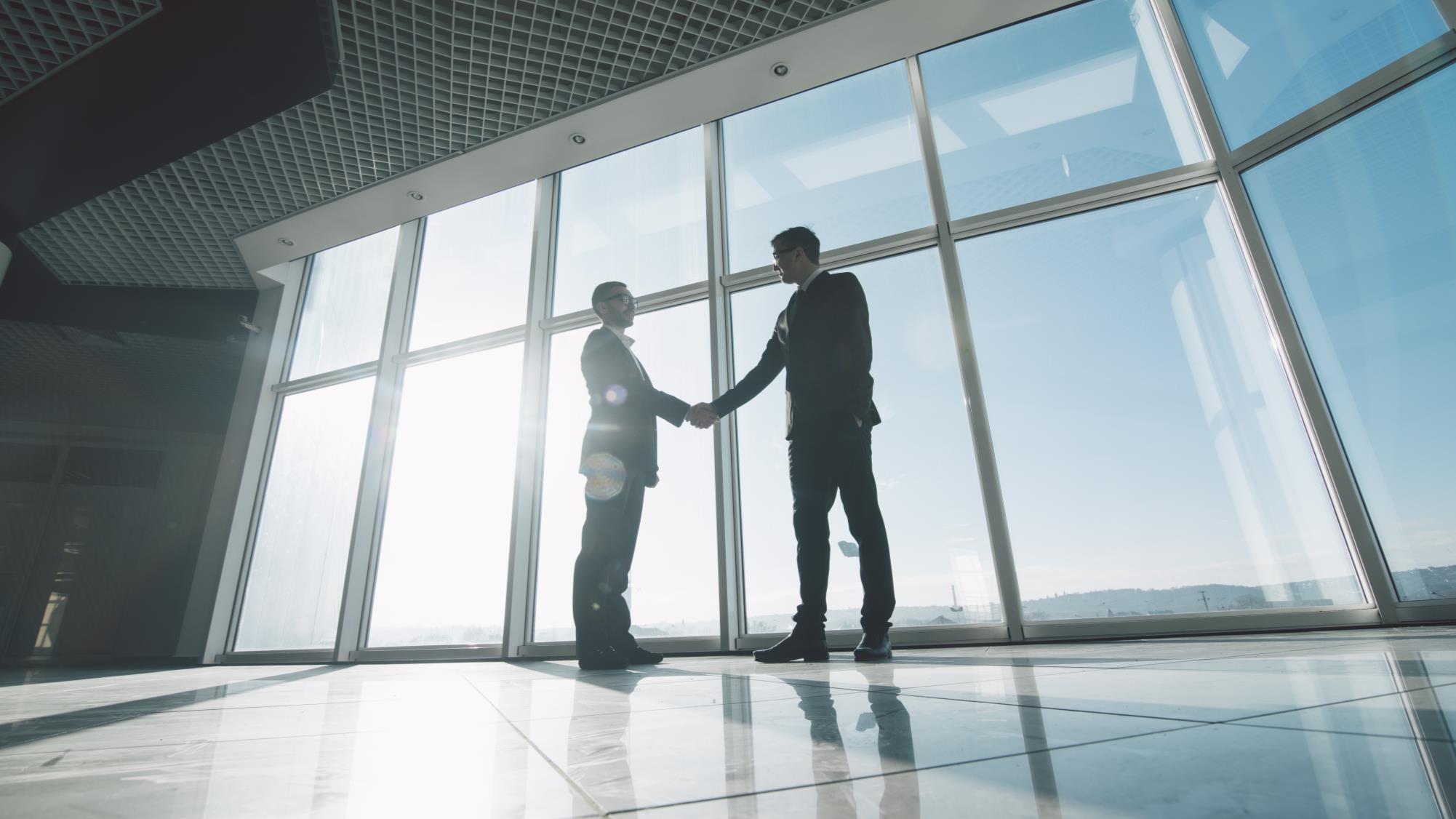 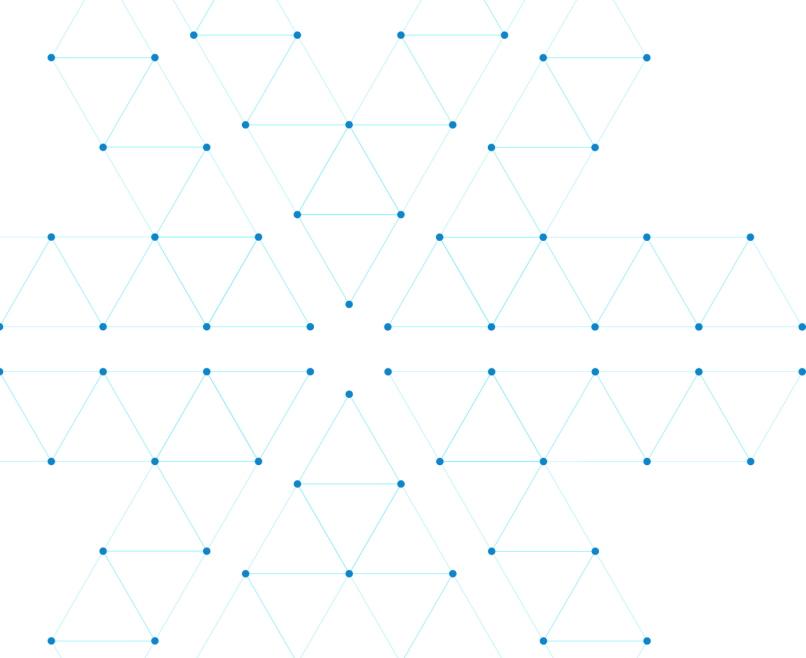 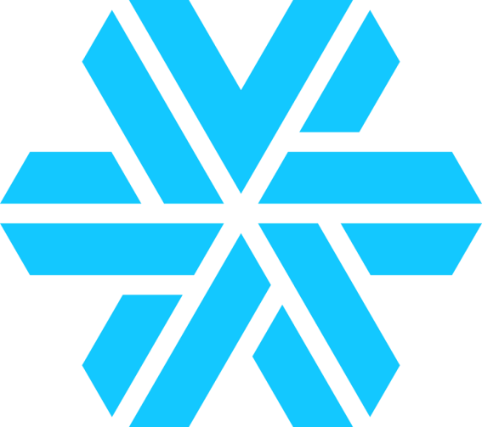 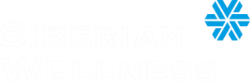 CПАСИБОЗА ВНИМАНИЕ!
www.siberianwellness.com